Развитие фонематического слуха
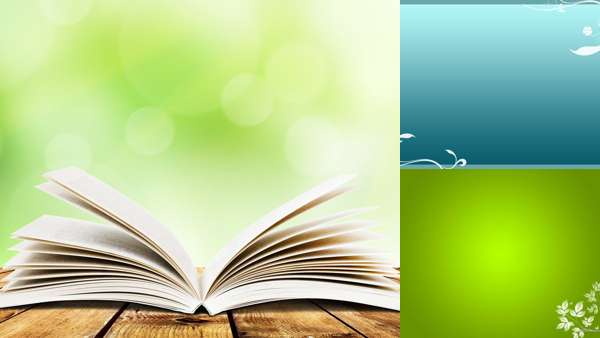 (Рекомендации для родителей и педагогов)
Подготовила 
                                                                                                                             Ермакова С.Г.
                                                                                                                                  учитель-логопед
                                                                                                                             высшей квалификационной 
                                                                                                                             категории
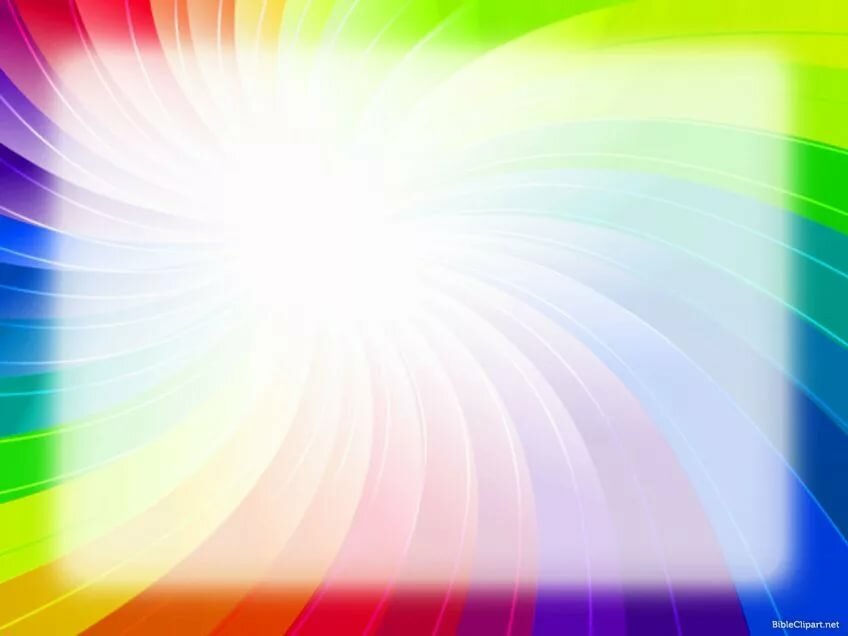 Речевые центры
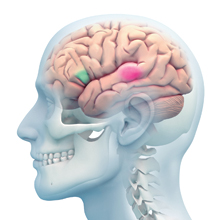 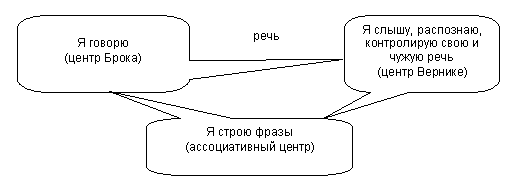 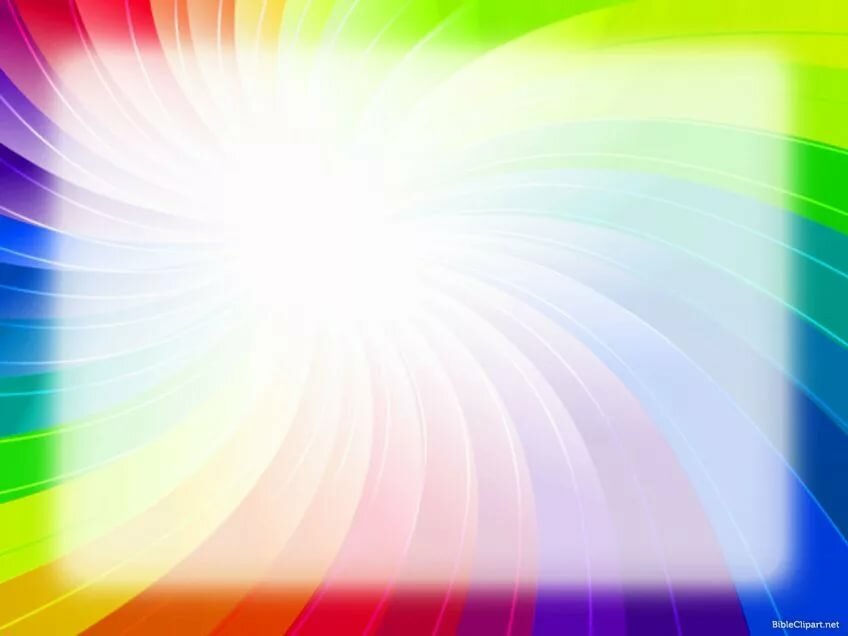 Фонематический слух
- это способность выделять, воспроизводить, различать звуки речи, это речевой слух.
Фонематический слух - тонкий систематизированный слух, обладающий способностью осуществлять операции различения и узнавания фонем, составляющих звуковую оболочку слова.
Речевой и неречевой слух представляют собой две самостоятельные формы работы слуховой системы.
Неречевой слух – способность ориентироваться в неречевых звуках, т.е. в музыкальных тонах и шумах. 
Речевой слух – способность слышать и анализировать звуки речи (родного или другого языка). В речевом слухе выделяют фонематический слух, т.е. способность различать фонемы, или смыслоразличительные звуки данного языка, на котором основан звуковой анализ отдельных звуков речи, слогов и слов.
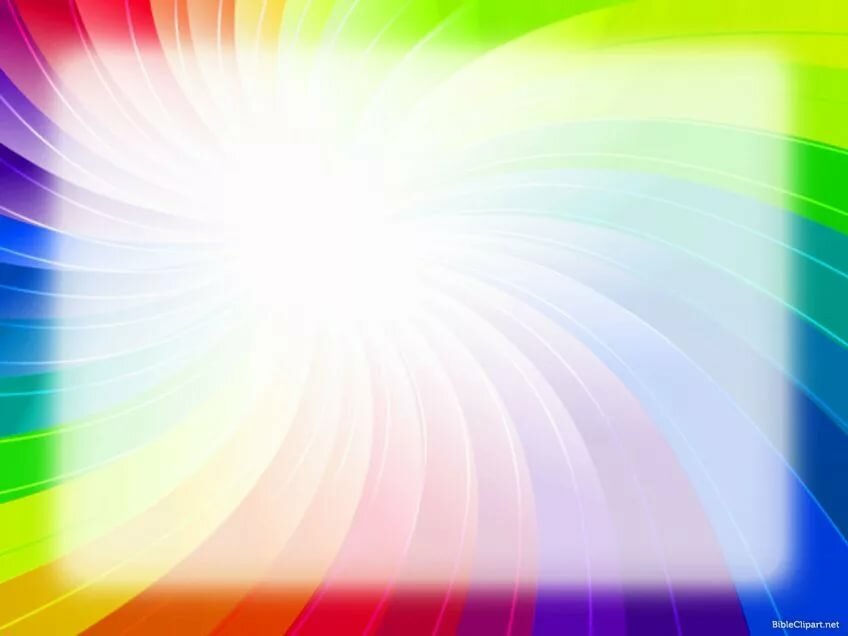 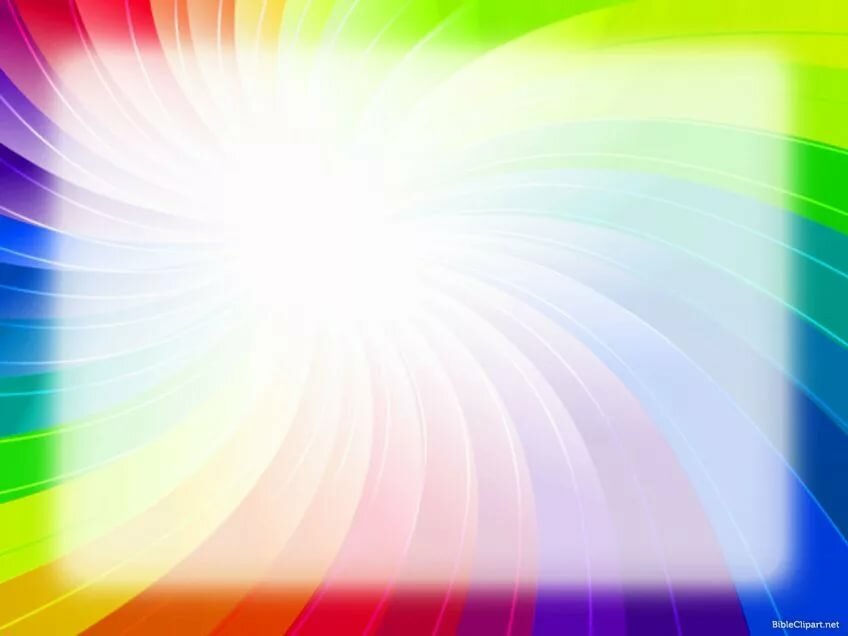 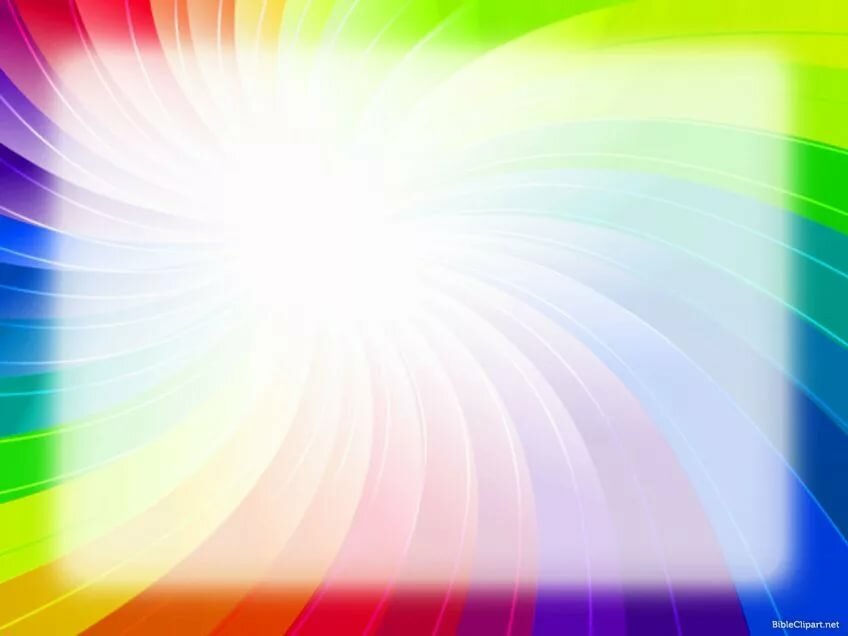 Поймай звук
Взрослый предлагает ребенку закрыть глаза и внимательно слушать звуки, которые будет называть. Ребенок должен «поймать звук»(хлопнуть в ладоши), услышав заданный звук. Начинать лучше с гласных, постепенно переходя к сложным звукам речи.
2 вариант игры- «Поймай слово с заданным звуком».
Ребенку предлагаются слова. Хлопнуть надо, услышав слово с загаданным звуком.
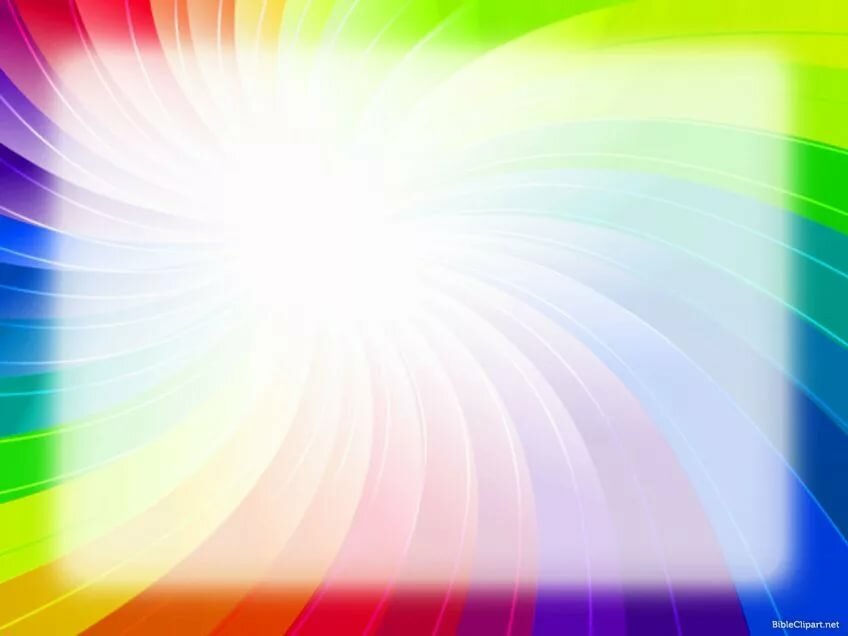 Он большой, как мяч футбольный,Если спелый – все довольны,Как приятен он на вкус,И зовут его … (АРБУЗ)
Лейся дождь весёлый,Мы с тобою дружим!Хорошо нам бегатьБосиком по … (ЛУЖАМ)
Доскажи словечко
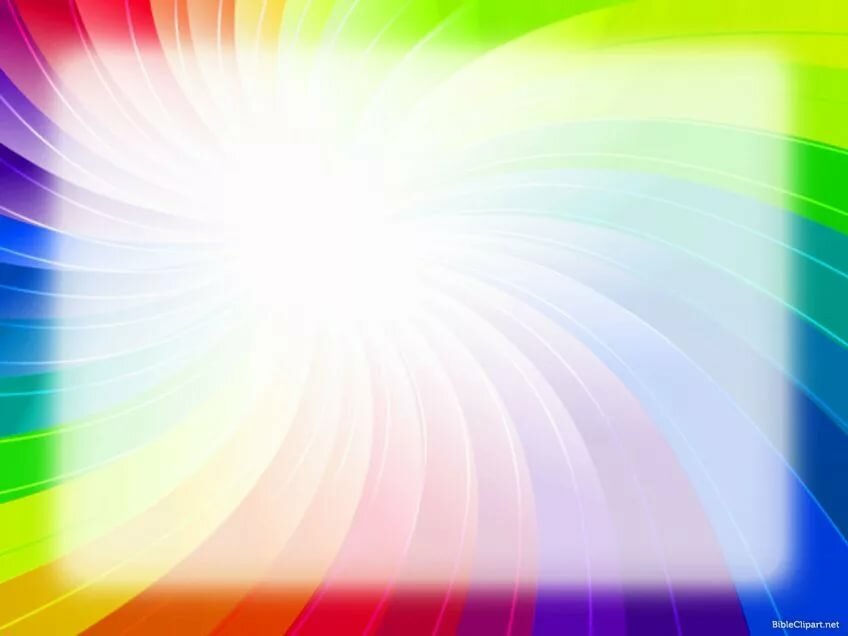 Фокусник
Вы задаете звук, а ребенок, как фокусник, должен "вытащить из шляпы" - то есть произнести - слова, где этот звук есть. Как более сложный вариант, Вы задаете ту позицию, где должен звук находиться - в начале, в середине или в  конце слова.
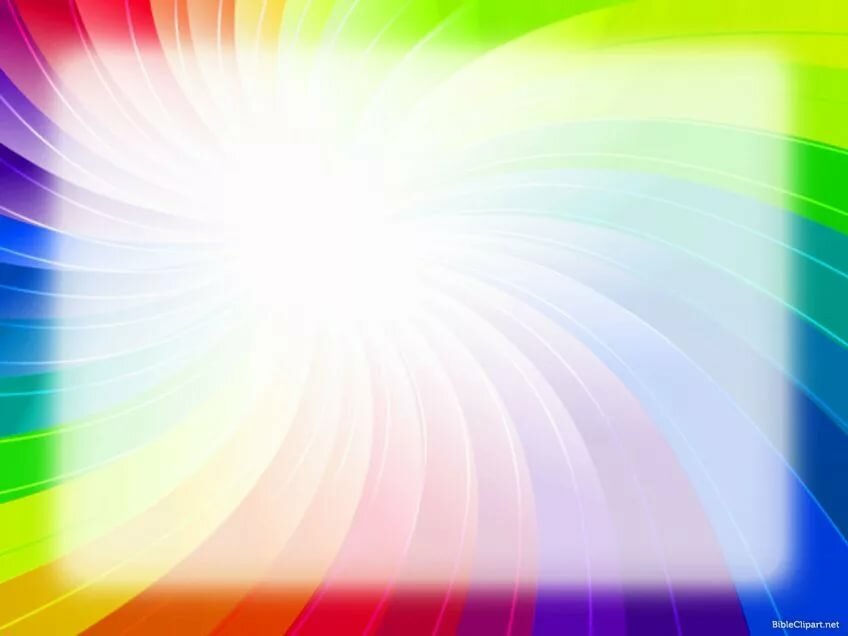 Выбери слово
Прочитайте стихотворение, предложив ребенку из четырех близких по звучанию слов выбрать то единственное, которое необходимо по смыслу:
 
Что скатали мы зимой?.. (дом, ком, гном, сом)
Что построили с тобой?.. (дом, ком, гном, сом)
На крючок в реке попал?.. (дом, ком, гном, сом)
Может всё, хоть ростом мал?.. (дом, ком, гном, сом).
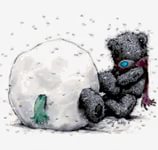 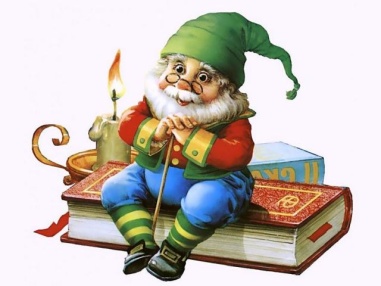 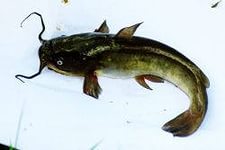 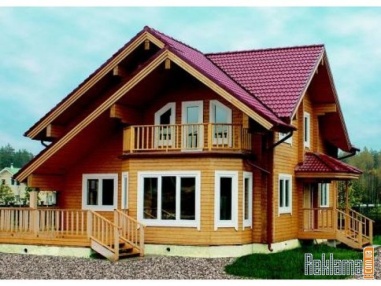 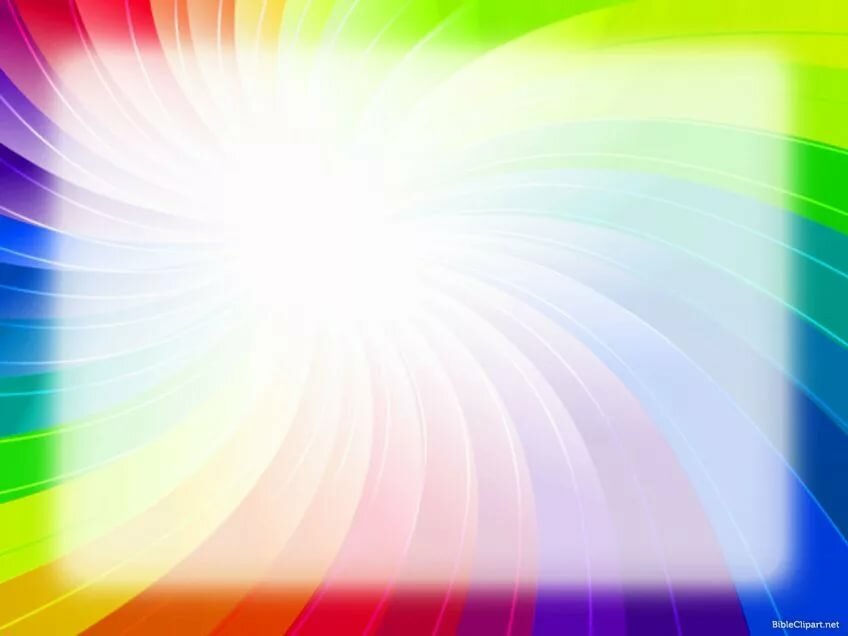 Отгадай звук
Загадайте звук и произнесите три-четыре слова,  в каждом из которых этот звук есть, например, звук с: "сыр", "коса", "песок" - и предложите ребенку угадать, какой именно звук Вы загадали. Потом поменяйтесь ролями.
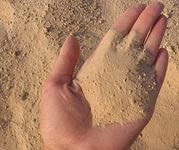 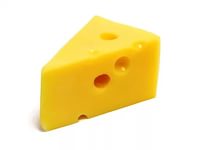 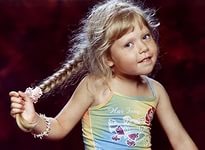 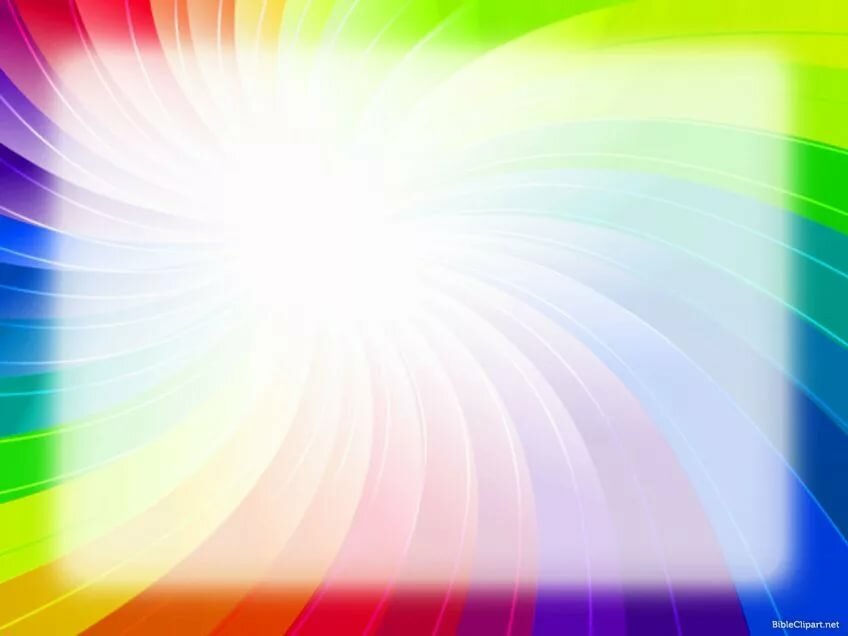 Собери слово
Вы называете несколько слов. Ребенок должен «собрать» слово по первым звукам этих слов. 
Например: кот, альбом, шкаф, ананас (к + а + ш + а = каша)
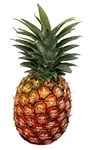 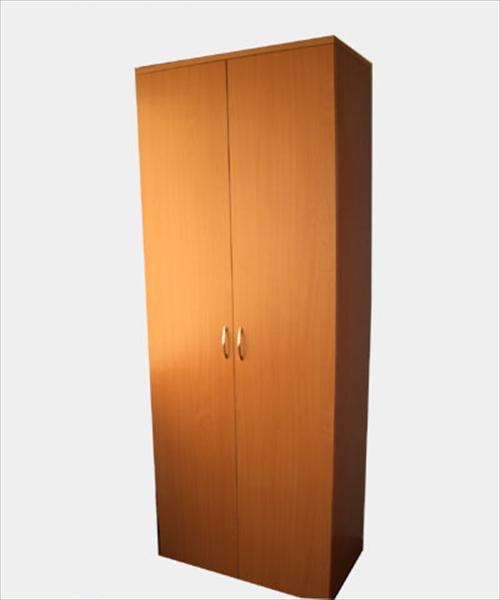 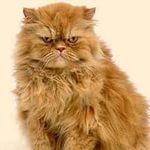 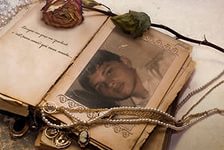 [Speaker Notes: Детям школьного возраста можно предлагать грамматические примеры: 
 
Клубок-ок+ника=? (клубника).]
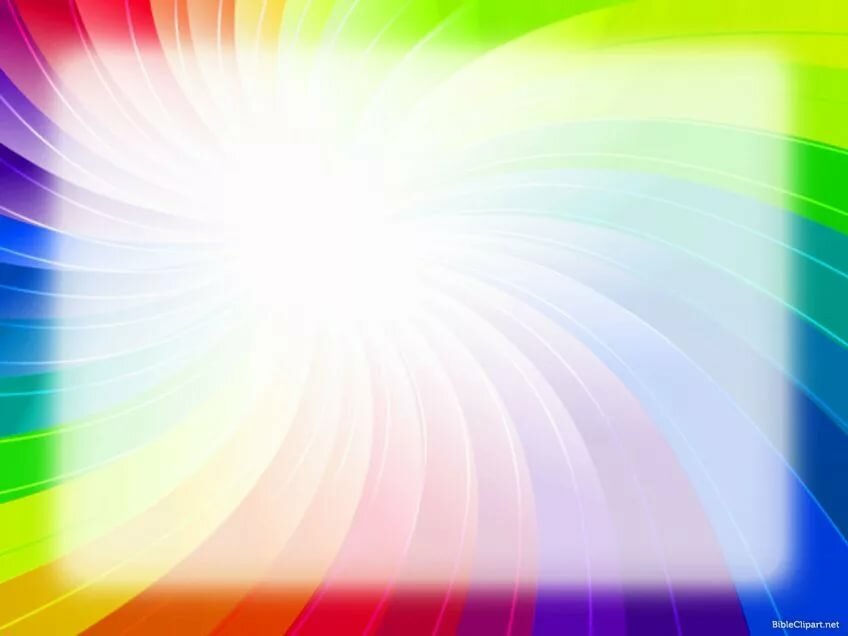 Звуковые цепочки
Все играли в города, поэтому правила следующей игры ни для кого не составят труда: Вы с ребенком по очереди называете слова, каждое из которых начинается с той буквы, которой закончилось предыдущее. Постепенно игру можно и нужно усложнять, предлагая ребенку называть слово, которое начнется с третьей буквы слова "корова".
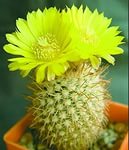 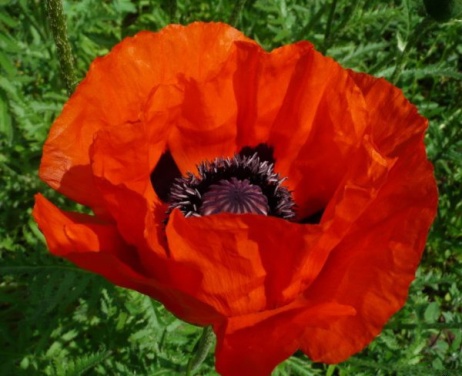 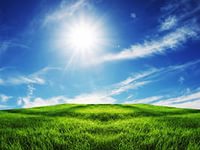 мак
солнце
кактус
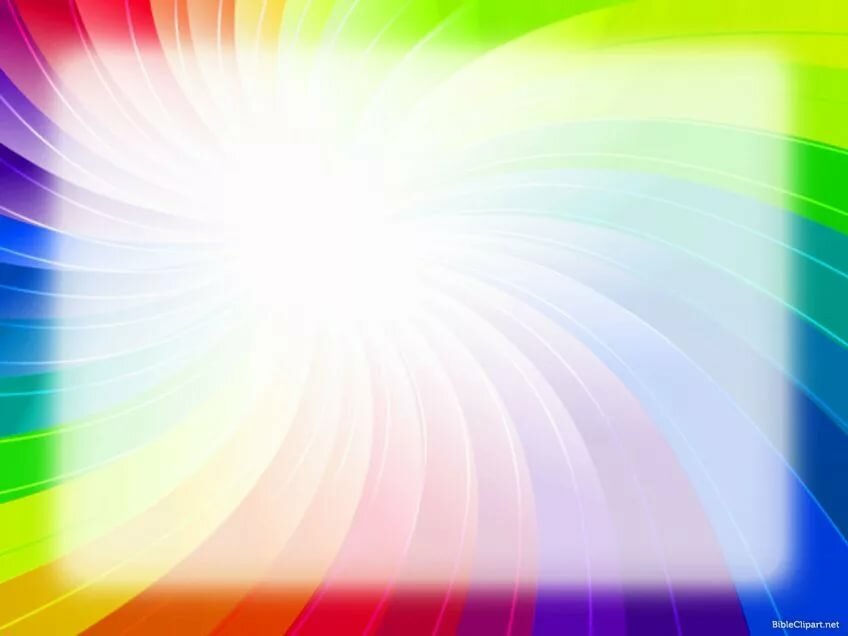 Исправь ошибки
Взрослый говорит предложения с ошибками, которые необходимо исправить. Эта игра всегда проходит весело.
Например:
Куклу выронив из рук,
Маша мчится к маме:
«Там ползёт зелёный  …лук  
С длинными усами!»
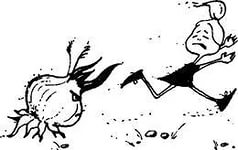 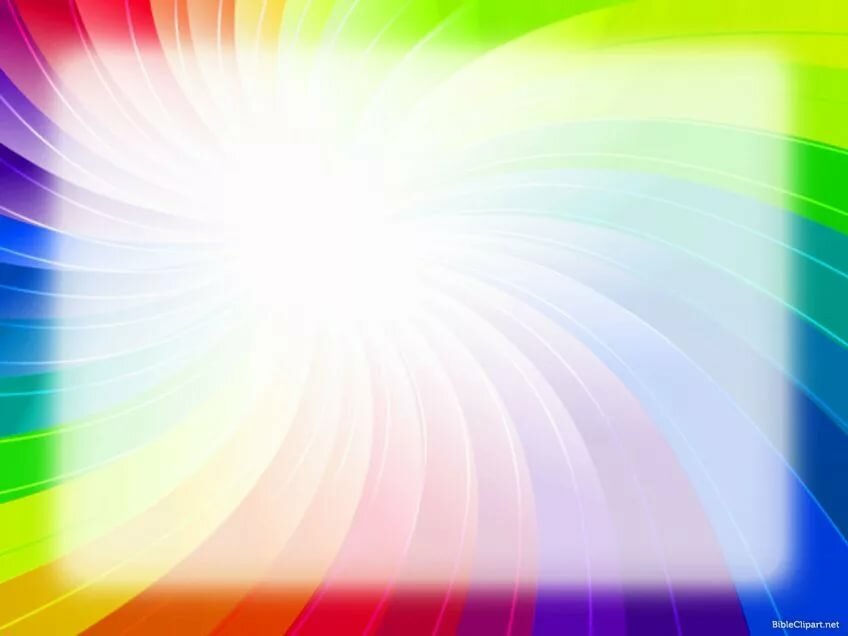 Замени звук
Задача: научить детей мысленно переставлять, заменять звуки на заданные, называть получившиеся таким образом новые слова.
Например, нужно заменить на [ч] первый (кашка - чашка, гайка - чайка, масть - часть) или последний звук (враг - врач, клюв - ключ, мел - меч).
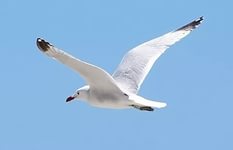 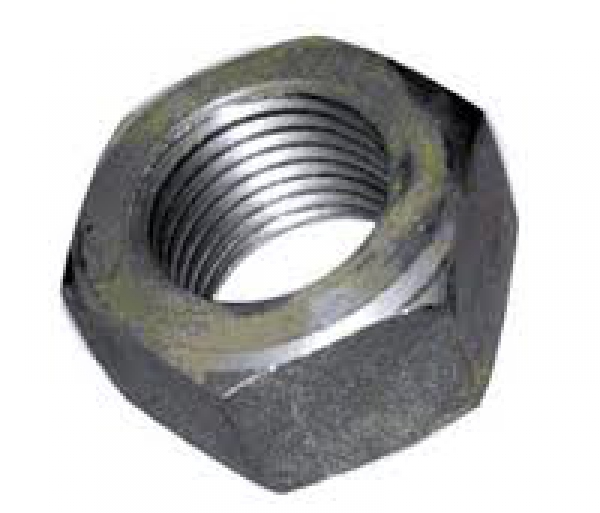 Что лишнее?
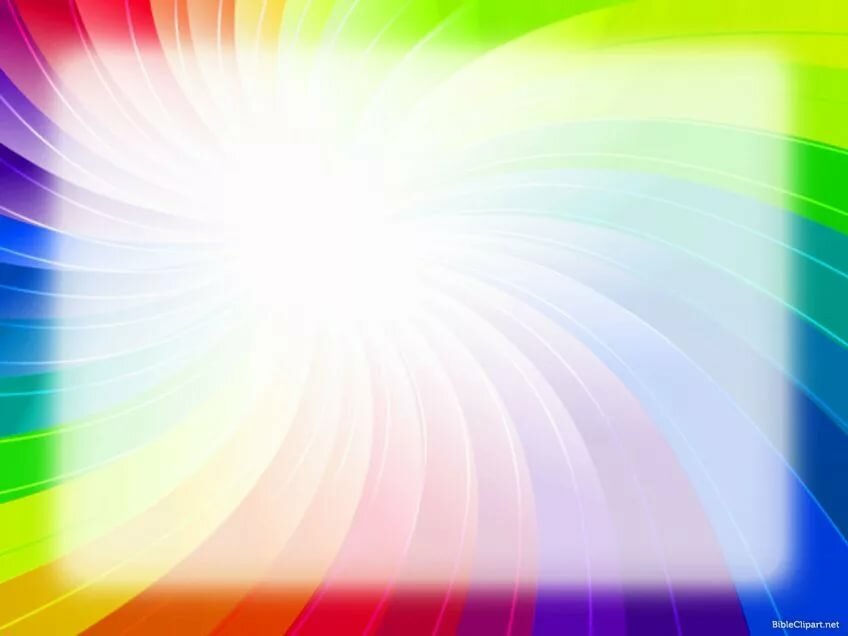 Например: корова, лошадь, бегемот, кошка.(лишнее слово- бегемот, т.к. это дикое животное).
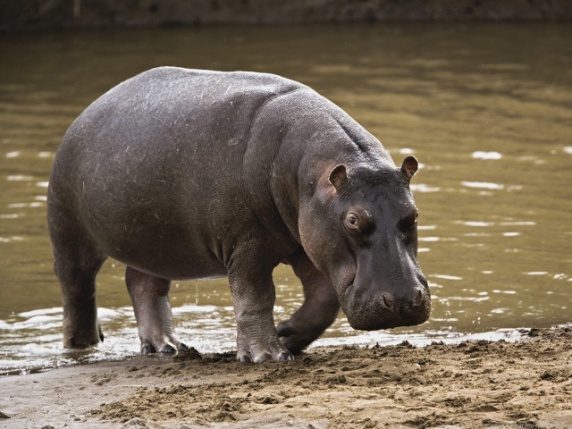 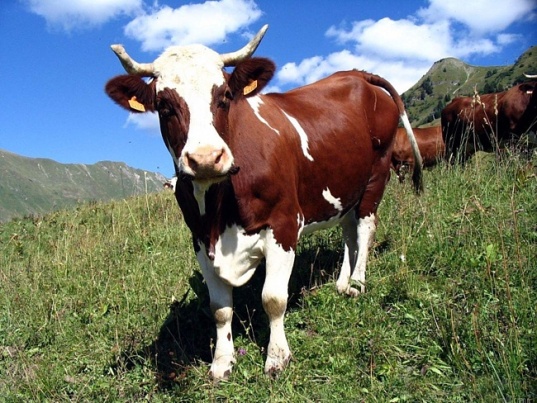 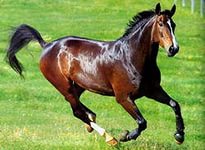 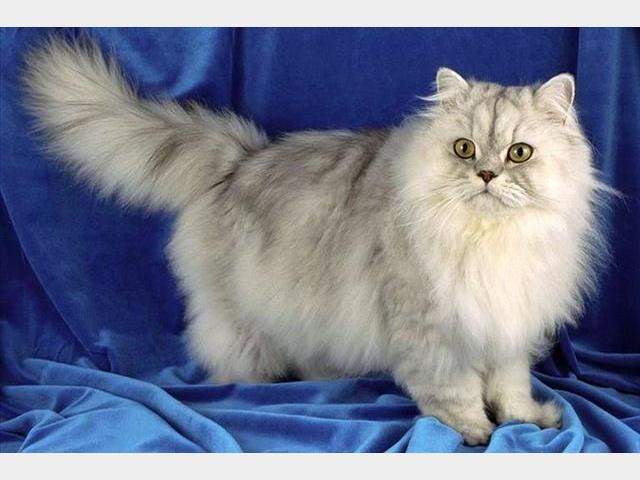 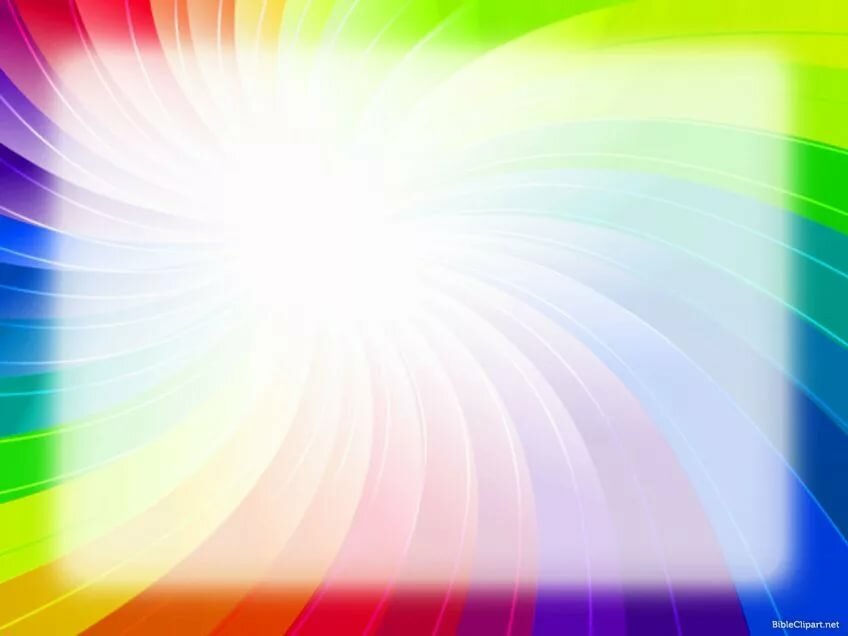 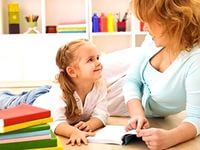 УСПЕХОВ ВАМ!!!